СВЯЩЕННЫЕ РОЩИ (Боголесье)
Славяне, живущие в лесах, относились к деревьям с большим почтением, наделяя почти каждое сверхъестественными свойствами. Рощи и леса почитались местами священными. Почему? Да потому, что их зелень украшала мир, давала кров и пищу нашим предкам, была как бы знаком особенной милости богов к людям. Поэтому и молились в рощах и лесах. Ну а если там еще пробегала вода, это место было особенно удачным для вознесения молитв. Оно называлось Боголесьем. Здесь находились святилища богов, здесь венчали молодых «круг раки-това куста» - то есть обводя их вокруг дерева, как бы замыкая круг жизни (позднее символом этого стало хождение вокруг аналоя и надевание обручального кольца).
Вий
Вий — персонаж украинской демонологии — грозный старик с бровями и веками до самой земли. Имея огромные глаза с тяжелыми веками, Вий убивает своим взглядом.Вий не может ничего видеть сам по себе, но если удастся нескольким силачам поднять ему брови и веки железными вилами, тогда ничего не может утаиться перед грозным его взором: взглядом своим Вий убивает людей, разрушает и обращает в пепел города и деревни.В этнографии высказывается допущение, что именно с образом Вия связано поверье о сглазе — о том, что от плохого взгляда все гибнет или портится.В одной из сказок встречается упоминание о том, что Кощею Бессмертному поднимают веки семью вилами.
Кикимора болотная
Кикимора
Пращуры наши почитали кикимору злым божеством ночных кошмаров, а позднее - недобрым духом крестьянской избы.Более правильно, очевидно, все же произносить это слово как «шишимора», где «шиш», «шишко» - черт, нечистый дух, а «мора» - привидение, мора, наваждение, имя древней богини смерти. Родится кикимора у красной девицы от Змея Огненного, а потому проклята еще до своего рождения. От этих проклятий детище пропадает из утробы матери, и нечистая сила переносит его за тридевять земель, к злым колдунам, где оно и нарекается кикиморой, злым летучим духом.
Банник
В древнейшие времена, когда наибольшее распространение имел культ Макоши (Матери - Сырой Земли), дух бани также имел женский образ. Дух этот звался Банной Бабушкой. Она представлялась в образе доброй старушки, покровительницы знахарок и повитух, которая могла излечить от любой хвори, приглядеть за роженицей с ребенком.Со временем Банную Бабушку сменил Банник, который унаследовал все её черты, но стал более суровым как внешне, так и по характеру. Это изменение осталось в народном фольклоре: «Нет злее Банника, да нет его и добрее».Банник во многом похож на Домового – он всячески вредит бестолковым и ленивым хозяевам: может не пустить в баню, напустить угару, ошпарить.Если «Банный хозяин» доволен хозяевами, то помогает убирать в бане, подметая пол веником.Банник любит уважение, поэтому в Бане нужно придерживаться строгих правил:• Банник не любит тех, кто приходит мыться после полуночи! Это его законное время, когда в гости приходят Домовые, Овинники и Водяные.• Не переносит на дух Банник пьяных и шумных людей! Тут нельзя сквернословить и ругаться. Особенно он злится, когда приходят в баню, не спрашивая его разрешения!• Всегда стоит оставлять после себя немного водицы, веник и кусочек мыла для Банника, а также обязательно поблагодарить Банного Хозяина. И тогда Вам по праву скажут: «С легким паром!»
Баба Яга
Прочитаем сказку заново, вспоминая мудрость наших предков.Начнем с имени: Баба-Яга или Баба-Йога. «Яга» и «Йога» - слова одинаковые по семантическому значению. Йога - это путь к самосовершенствованию, а «Яга» - дословно «Я иду», то есть, то же самое. «Га» - означает движение («доро-га», «теле-га», «но-га», «га-гара»). Есть и другая трактовка: Яга – огрублённое от Яша, Ящур, Пращур, то есть великая Прародительница, Великая Матерь Мира.Ведьма (ведающая, знающая мать) выступает помощницей доброго молодца, который к ней приходит за советом, выдерживает испытания знахарки и отправляется в дальний путь, но уже с наставлениями мудрой Яги. Этот мотив восходит к эпохе матриархата, когда главной в Роду почиталась женщина. Именно жрице-колдунье в древнейшие времена приводили мальчиков 10-12 лет для проведения обряда посвящения в мужей-воинов.
Градивник
В малорусской мифологии градивник (хмарник) - чародей, способный защитить свое село от непогоды. Отвращая бурю, он бегает по селу, звонит в колокола, дерется с невидимыми духами, заклинает тучи. Предводитель бури, обычно прискакивающий в черном одеянии на черном коне, ни за что не одолеет опытного градивника и вынужден будет высыпать град где-нибудь за селом. Хмарниками-градивниками либо рождаются, либо становятся, продав душу чернокнижнику, который после сделки вручает новоявленному хмарнику - повелителю стихий - чудесный посох
Ночь стоит тихая и спокойная, деревня спит крепким сном. А на околице собрались Домовые и плачут. Что же за горе они оплакивают? Почему им не спиться? Чтобы понять это, нужно сначала разобраться, кто же такой Домовой?
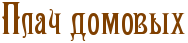 Живет этот дух в каждом доме. Он хранитель домашнего очага, незримый помощник хозяев. Его зовут «дедушкой, хозяином, Домовым». Он может и во сне щекотать, и посудой по ночам греметь, и за печкой постукивать, но делает это он от озорства или недовольства ленивыми хозяевами. Главное же его дело – оберегать дом, смотреть за хозяйством.Даже переезжая на новое место жительства, хозяева обязательно перевозили с собой и домового: собирали щепотку мусора у порога в совок и высыпали его в новой избе, с ним переезжал и домовой. Еще надо было не забывать принести ему на новоселье горшок каши и сказать: «Дедушка домовой входи домой. Иди к нам жить!».Наши предки с великим трепетом и заботой относились к пылающему на очаге огню, охранителю родового достояния (отсюда «домашний очаг»). Домовой, как главный хранитель очага, может отвести от дома любимого хозяина мелкие беды: болезни, ссоры, плохих людей.
АИСТ. ИСТРЕБИТЕЛЬ ГАДОВ
Во времена незапамятные один из первых на земле людей попросил бога помочь ему в каком-то деле. Исполнив просьбу, бог вручил ему туго завязанный мешок с разными гадами и повелел выбросить куда угодно: в огонь, воду, пропасть или затащить на высокую скалу.Но остерег заглядывать в мешок: «Иначе не миновать тебе, смертный, беды!»Любопытный человек пренебрег запретом всевышнего, развязал мешок - и всякая гадость расползлась по лику земли.Разгневанный господь отхлестал ослушника по заду раскаленным прутом, превратил в аиста-черногуза и повелел истреблять всех ползучих и поскакучих гадов. С тех пор зад у аистов черный, словно обожженный, а нос - красный от стыда.
По поверьям древних, Аспид - это чудовищный крылатый змей, который имеет птичий нос и два хобота, крылья у него пестры и горят-переливаются, словно самоцветные камни. По некоторым сказаниям, впрочем, монстр непроглядно черен.Отсюда выражение «аспидно-черный цвет». В какие края повадится летать Аспид, те места опустошит.Живет он в каменных горах, а по другим сказаниям - на мрачном, суровом, лесистом севере, и на землю никогда не садится: только на камень. Его невозможно убить стрелой, можно только сжечь... Аспид напоминает и Змея Горыныча из русских сказок, и василиска - чудовищного змия, убивающего одним взглядом, и Ехидну - деву змееголовую, которая, по античному преданию, родила от Геракла Артоксая, Липоксая и Колоксая - трех родоначальников скифских племен, а значит, отчасти и прапредков славян.